Подготовительная группа
Хочу быть космонавтом
космонавт
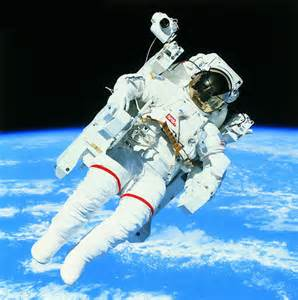 Юрий Алексеевич Гагарин
Ракета «Восток»
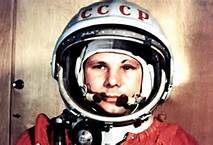 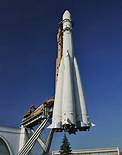 108 минут был в космосе
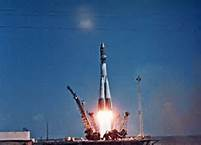 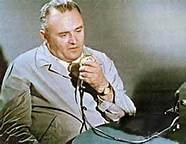 Королев Сергей Павлович
космонавты
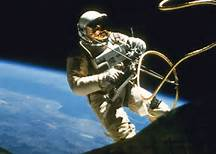 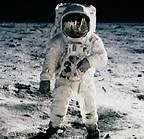 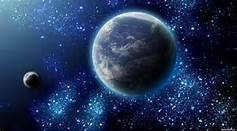 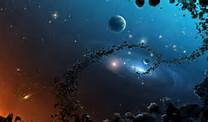 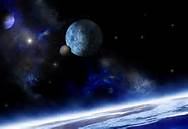 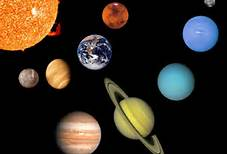 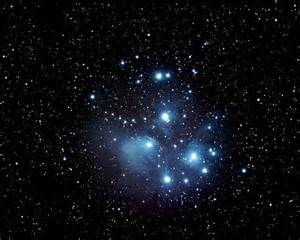 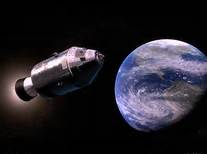 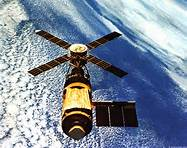 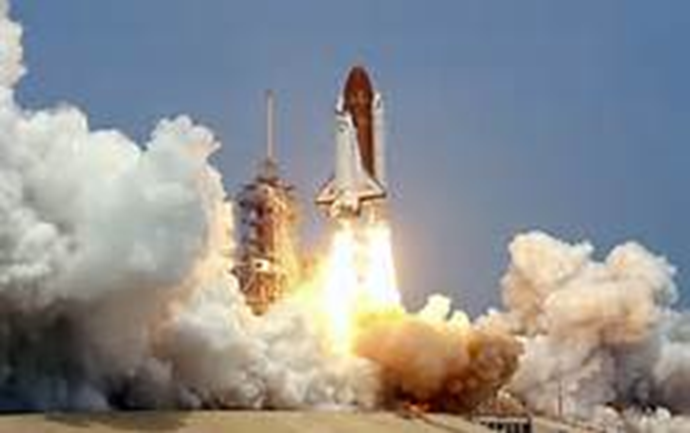 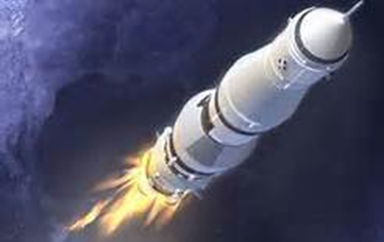 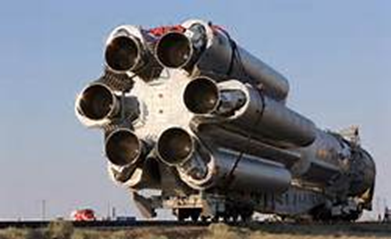 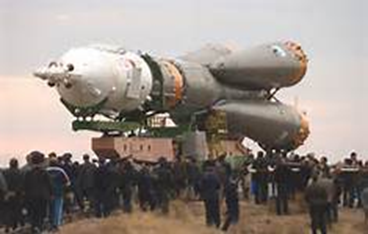